Mantenimiento de Equipos
Área Académica: Mantenimiento e Integración de Sistemas 
                               Mecánicos

Profesor(a): Ing. Francisco López Sánchez


Periodo: Julio-Diciembre- 2016
Mantenimiento
Resumen
En la actualidad con el desarrollo tecnológico que  se presenta en la industria, se tiene  que  considerar la importancia de un adecuado mantenimiento a los  equipos y maquinaria, esto para evitar  que se presenten fallas inesperadas  y nos  afecte en la producción y calidad del producto.
Para alcanzar este  propósito e implementar un adecuado programa de mantenimiento, se tiene que involucrar tanto al personal de producción como al personal de mantenimiento y así se  cumple  con las metas y objetivos de la empresa.
Esto nos de como resultado un producto de calidad, así como una entrega a tiempo con el cliente o consumidor
Abstract
Today with technological development presented in the industry, you have to consider the importance of proper maintenance of equipment and machinery, this to prevent unexpected failures occur and will affect production and product quality.
To achieve this goal and implement an appropriate maintenance program has to involve both production personnel and maintenance personnel and thus meets the goals and objectives of the company.
This result gives us a quality product and timely delivery to the customer or consumer

Keywords: technological, industry, maintenance, equipment, machinery, product, quality,
1. Mantenimiento de Equipos
Se define como la disciplina cuya finalidad consiste en mantener las máquinas y equipos en un estado de operación, lo que incluye servicios, pruebas, inspección, ajustes, reemplazo, re instalación, calibración, reparación, y reconstrucción. Principalmente se basa en el desarrollo de conceptos, criterios y técnicas requeridas para el mantenimiento, proporcionando una guía de políticas o criterios para toma de decisiones en la administración y aplicación de programas de mantenimiento
1.1 Tipos de Mantenimiento
1.1.1 Mantenimiento preventivo
Realiza actividades con la finalidad de mantener un elemento en una condición especifica de operación, por medio de una inspección sistemática, detección y prevención de la falla inminente
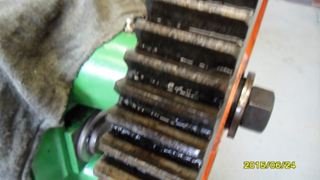 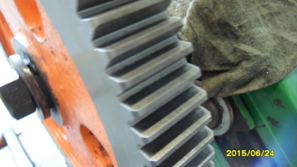 1.1.2. Mantenimiento correctivo
Mantenimiento realizado sin un plan de actividades, ni actividades de reparación. Es resultado de la falla o deficiencia
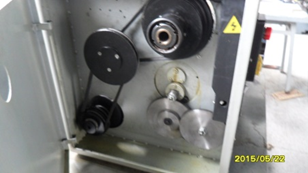 1.1.3. Mantenimiento predictivo
El mantenimiento predictivo es un tipo de mantenimiento que relaciona una variable física con el desgaste o estado de una máquina. Este se basa en la medición, seguimiento y monitoreo de parámetros y condiciones operativas de un equipo o instalación. A tal efecto, se definen y gestionan valores de pre-alarma y de actuación de todos aquellos parámetros que se considera necesario medir y gestionar


https://www.google.com.mx/search?q=mantenimiento+preventivo
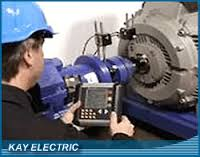 1.1.4. Mantenimiento mejorativo o rediseños
Consiste en la modificación o cambio de las condiciones originales del equipo o instalación. En nuestro medio industrial la gran mayoría de las empresas tienen equipos antiguos que son adquiridos de los países en que esta tecnología ya es obsoleta





https://www.google.com.mx/search?q=mantenimiento+preventivo
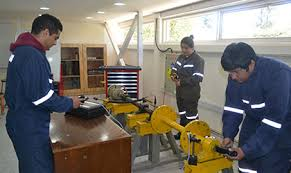 1.1.5. Mantenimiento selectivo
Consiste en seleccionar el mantenimiento más adecuado a ser efectuado en cada uno de los equipos, con el fin de mantener y mejorar la competividad de la empresa a corto y largo plazo, garantizando la seguridad de las personas, producto, medio ambiente, productividad de las líneas y calidad de los productos
Referencias
1) Enrique Dounce Villanueva (2009). La productividad en el Mantenimiento Industrial (tercera edición), Grupo Editorial PATRIA, México, D.F. ISBN: 978-607-438-068-2